Правописание
 гласных в ударных 
и безударных слогах
Разминка для пальчиков
Минутка чистописания
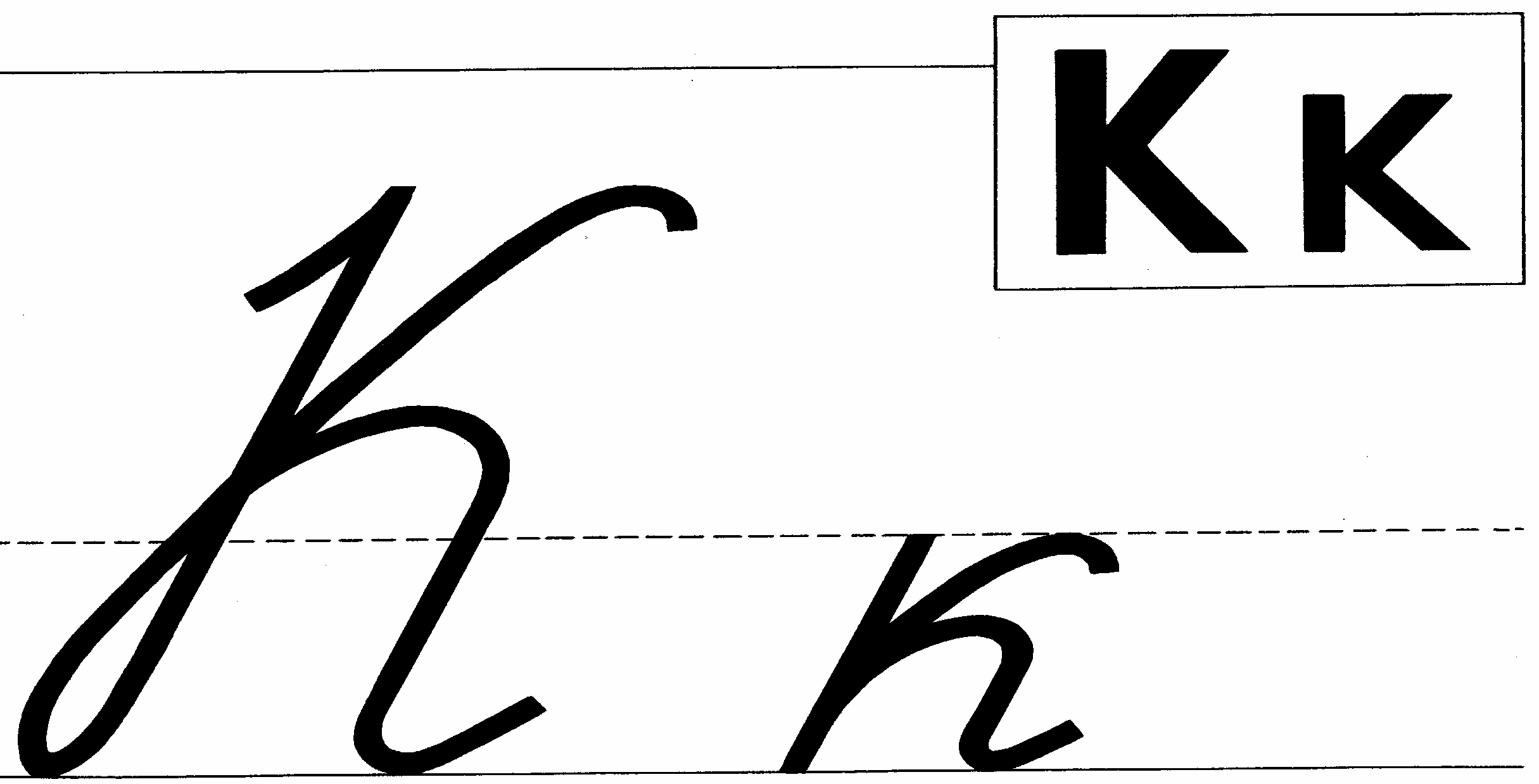 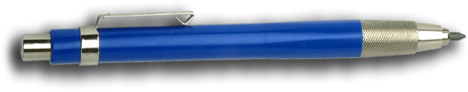 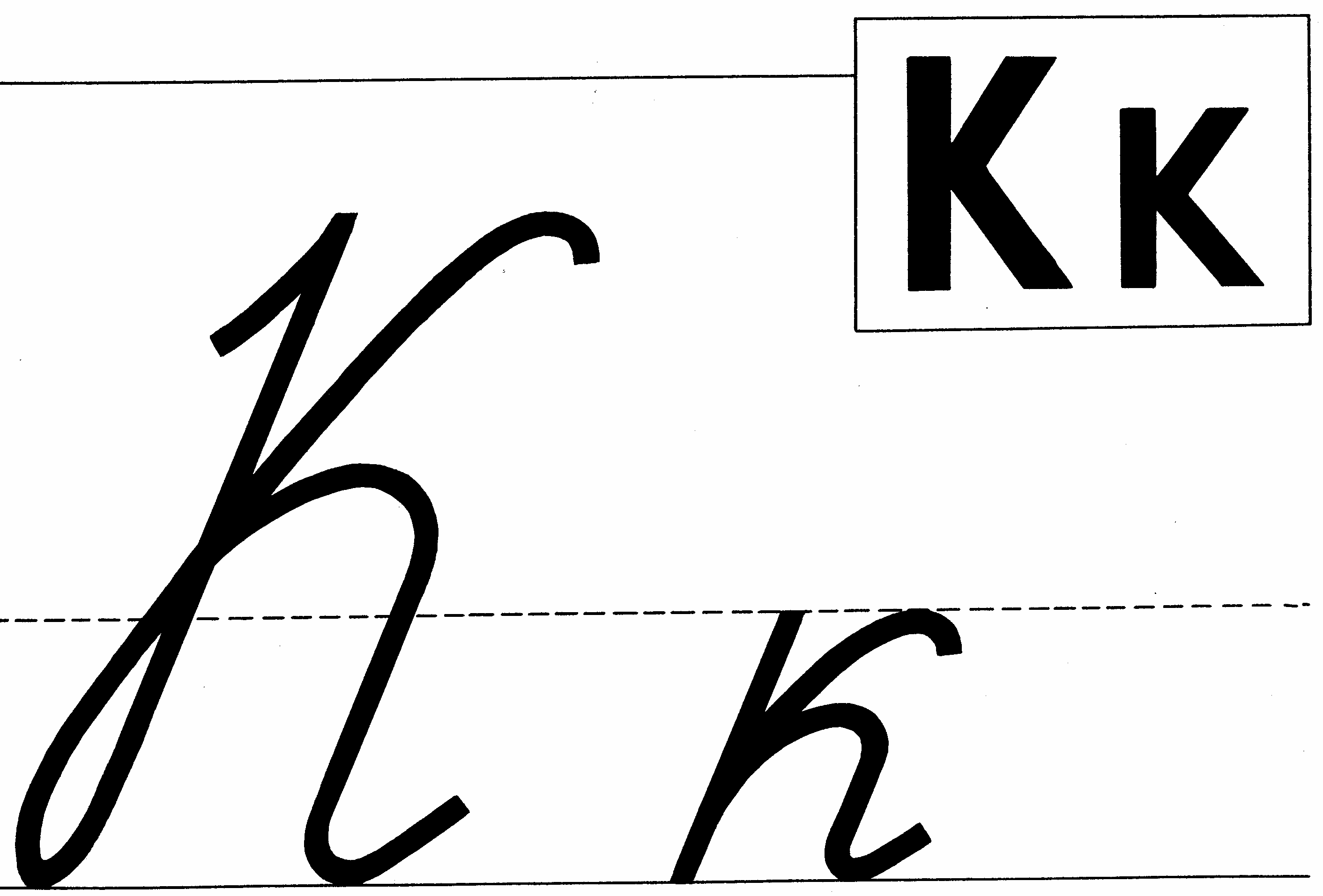 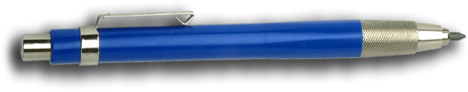 Письмо под диктовку
Ребята в лесу ищут шишки.
Зрительный диктант
Я ищу грибы.
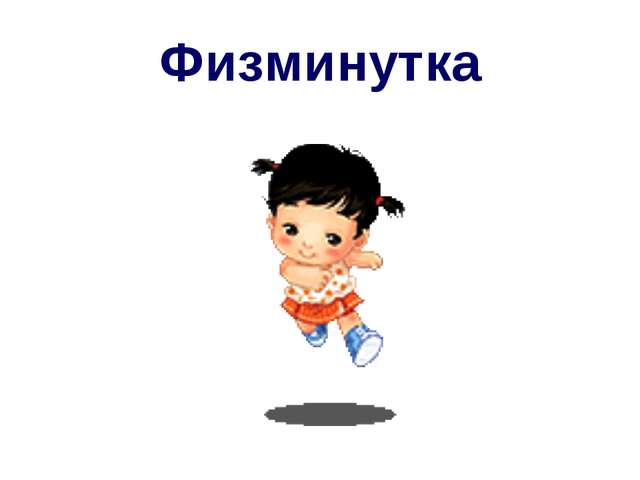 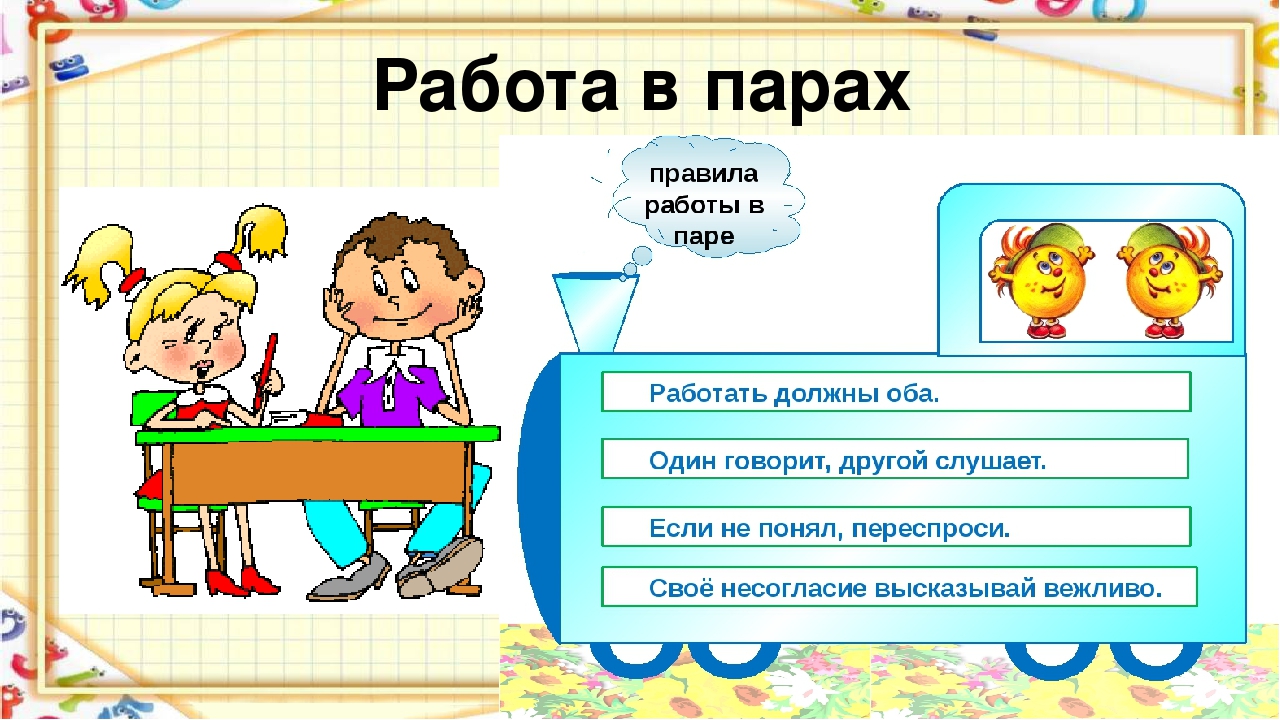 Работа в парах
Спишите. 
Вставьте пропущенные буквы.
С..стра  несёт  в..дро  в..ды.
Проверка
Сестра  несёт  ведро  воды.

       - Как проверить безударный
              гласный?
Словарная работа
Когда так говорят?
Убить двух зайцев.
Одновременно выполнить 
     два дела.
Когда так говорят?
Заячья душа
О трусливом робком человеке.
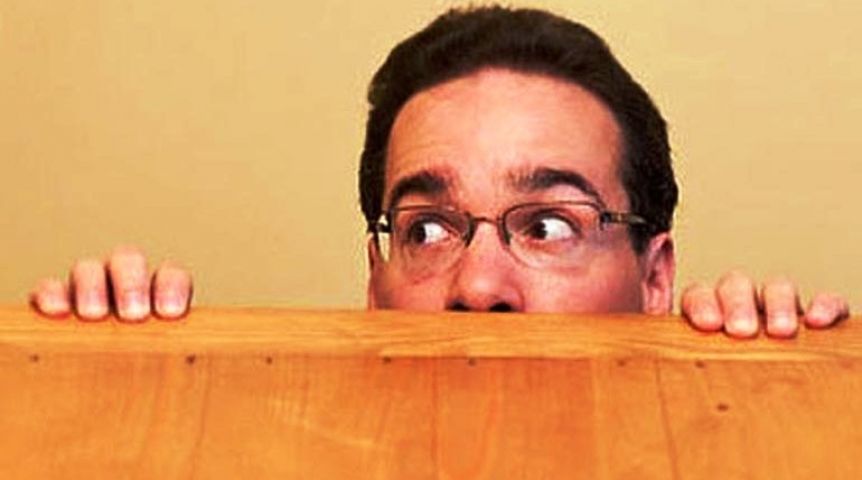 Работа в тетради
Итог урока